The meaning and value of a career in public administration.
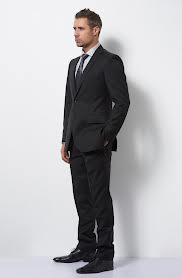 Meaning and value in the public sector
•	This is leadership of public affairs, which must be       
         managed
•	It prepares civil servants to work in Public service
•	It offers opportunities to civil servants for designing 
         public policy
•	It allows for implementation of government polices by 
          civil servants in government corporations
•	Civil servants evaluate government’s decision making 
         process                                                                      
•      Consists of establishments that forges participation in  
         activities related to government

                  (Shafritz & Hyde, 2007) (Khan,  2008).
Meaning and value in the private sector
•	The value relates to civil servant functioning in a 
         public capacity at a private level.
•	Government is perceived as the  private sector 
         board of directors and trustees instead of politicians
•	The meaning relates to playing a public role in a 
         private sector organization management.
•	The public administrator represents democratic 
         values within as private sector organization.

(Dubois & Fattore, 2009) (Jeong & Nor Fadzlina, 2007).
References
Dubois, H. & Fattore, G. (2009). Definitions and 
    typologies in public administration research: the case of  
    decentralization. International Journal of Public Administration. 
    32(8): 704–727
    
Khan, H. (2008). Introduction to Public Administration.  
    University Press of America
 
Shafritz, J., & Hyde. A. (2007). Classics of Public  
    Administration. Wadsworth: Boston.

Jeong Chun Hai & Nor Fadzlina N. (2007). Principles of 
      Public Administration: An Introduction. Kuala 
      Lumpur: Karisma Publications